Key Topic
Photosynthesis
The FRAME Routine
is about…
Main idea
Main idea
Main idea
Essential details
Essential details
Essential details
So What? (What’s important to understand about this?)
How Plants do This
Reactants (what goes in)
Products (what comes out)
Equation
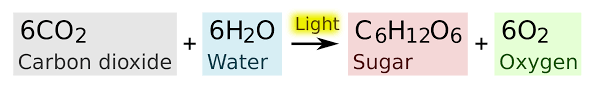 1
Extend Understanding
Use your photosynthesis frame to draw a diagram of photosynthesis occurring in nature.  Be sure to label the components of your diagram with the appropriate molecular formulas and include arrows to represent the movement of the molecules throughout the system.
Key Topic
Photosynthesis
The FRAME Routine
is about…
Main idea
Main idea
Main idea
Essential details
Essential details
Essential details
So What? (What’s important to understand about this?)
Plants using the sun’s energy to make food for animals
Products (what comes out)
Reactants (what goes in)
How plants do this
trap sun’s energy in chlorophyll
Sunlight (only gets reaction going)
Sugar (glucose,C6H12O6)
chlorophyll is found in chloroplasts in plant cells
Water (H2O)
Oxygen gas (O2)
Carbon Dioxide (CO2)
Equation:
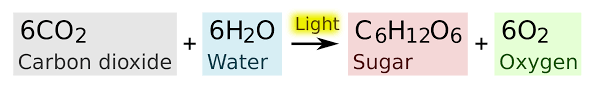 Humans (and all animals) need oxygen to breathe and sugar to eat and burn for energy to stay alive.  Plants produce these so humans (and animals) need plants.
3